Figure 1. Retrograde tracer injection sites. Representative serial sections showing sites of retrograde tracer ...
Cereb Cortex, Volume 20, Issue 11, November 2010, Pages 2560–2567, https://doi.org/10.1093/cercor/bhq003
The content of this slide may be subject to copyright: please see the slide notes for details.
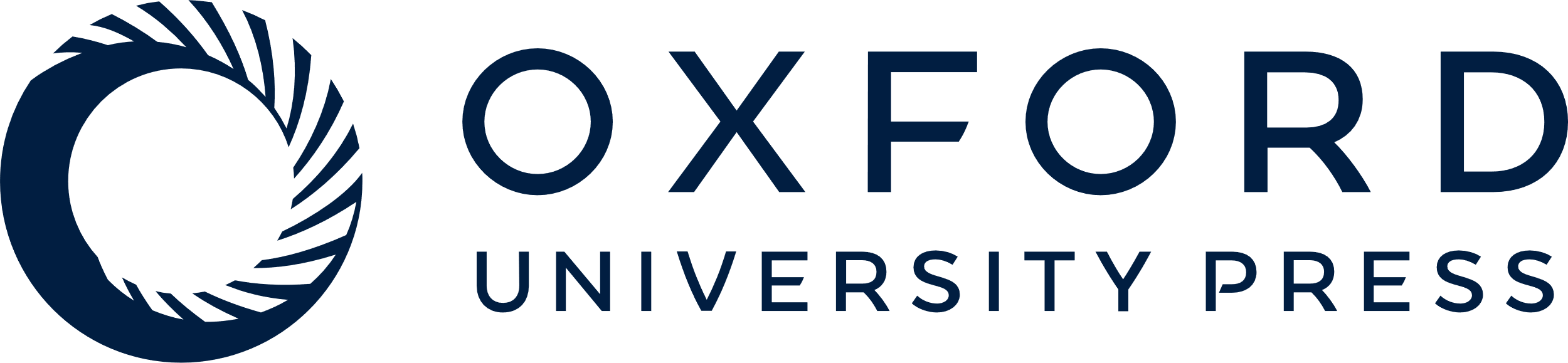 [Speaker Notes: Figure 1. Retrograde tracer injection sites. Representative serial sections showing sites of retrograde tracer injection into the BLA are shown in (A–C). Schematic sections showing maximal diffusion of tracer are shown in (D–F).


Unless provided in the caption above, the following copyright applies to the content of this slide: © The Author 2010. Published by Oxford University Press. All rights reserved. For permissions, please e-mail: journals.permissions@oxfordjournals.org]